NW-PULSE @ NW Biology instructors Conference 2017
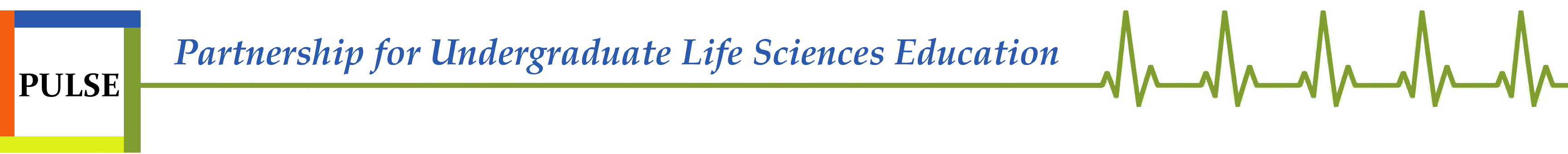 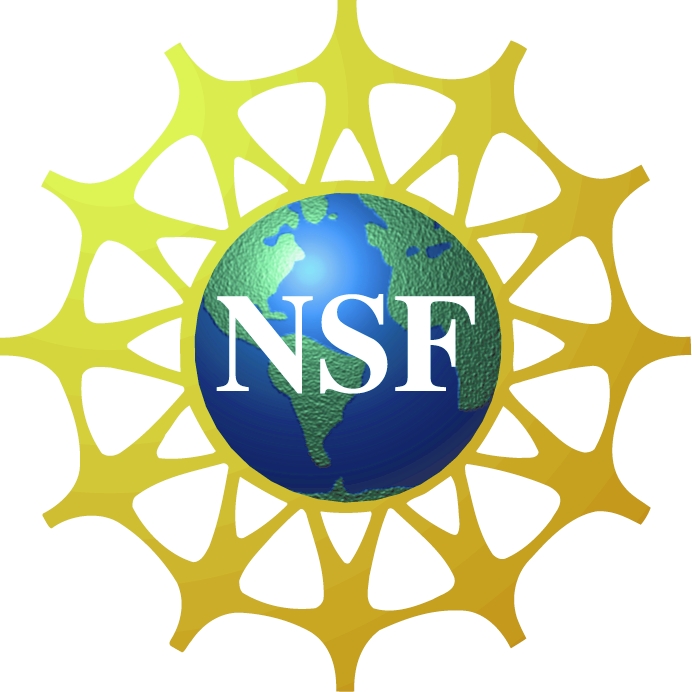 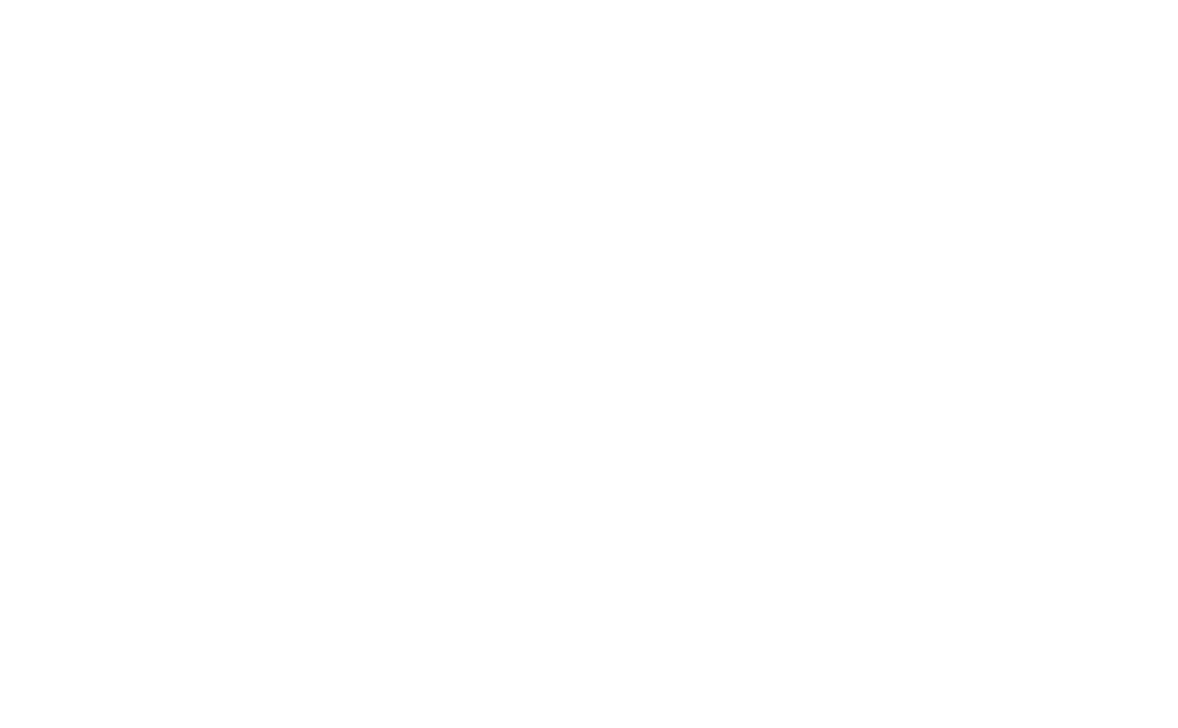 Catalyzing Systemic Change in Undergraduate Biology Education
UNIVERSITY OF OREGON
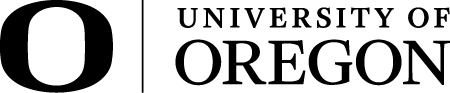 Eleanor Vandegrift and Nicola Barber
VISION – Our 2013 vision was to explore the adoption of a new quantitative biology course
.
MAIN GOAL – Implementing Vision and Change (V&C) at multiple levels throughout the Biology Department
ACTIONS
Products
CHANGE OVER TIME
Annual Biology department teaching retreat.
Teaching professional development.
Curriculum review committee.
Quantitative requirement committee.
New aligned faculty positions.
Adoption of learning outcomes aligned with V&C.
Approving new quantitative requirements and course offerings.
Biology majors assessment plan.
STRENGTHS & RESOURCES
UNANTICIPATED RESULTS
Review of entire biology curriculum.
Teaching culture change influencing hiring.
New UO Teaching Academy.
Faculty across ranks implementing and committed to V&C.
Science Literacy Program established teaching culture and community.
Interdisciplinary faculty positions.
Accreditation driving assessment.
Teaching Engagement Program.
Summer Institutes on Scientific Teaching.
Northwest Biosciences Consortium.
NW-PULSE webinar.
QUBES Summer Institute.
Model: Aragón, O. R., Dovidio, J. F., & Graham, M. J. (2016). Colorblind and Multicultural Ideologies Are Associated With Faculty Adoption of Inclusive Teaching Practices.
FUTURE GOALS
BARRIERS & CHALLENGES
SUSTAINABILITY
Implementation of new quantitative course offerings.
Assessment data analysis, reporting and identifying next steps.
Annual teaching retreat.
Assessment, review and response cycle.
Partner departments, institutions.
Internal and external grant funding.
Faculty learning curve on V&C.
Limited time and financial resources.
May 2017
This work was supported in part by an NSF RCN UBE award # 1345033.
[Speaker Notes: Photos should be at least 300dpi, but not more than 5-12 mgs each.  Your poster is set to be enlarged 200% so do not change the page size to fit another poster size.  Posters (3’ x 4’) will be printed at WWU using the same purchase order at the same time.  Please email your poster as a PPT file to by Joann Otto at WWU by Friday, April 21, 2017, by 5 pm.   Please contact Joann Otto (Joann.Otto@wwu.edu) with questions about poster printing.  Also please put your institution “logo” on your poster.  
Please note that this template is provided to simplify your effort to prepare a poster for the NW Biology meeting.  You can change the font size, colors, column widths, add photos, institutional logos, graphics, etc.  This template can also be used as a starting point and you can be as creative as you want in your poster.  However, we would like to have all of the posters the same size and we will be printed at the same time, at the same print shop in order to easily pay for printing with one purchase order.]